第九章强化学习
机器学习入门
1
马尔可夫过程
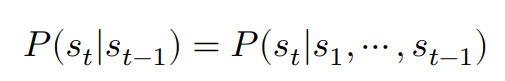 马尔可夫性
扫地机器人的马尔可夫过程
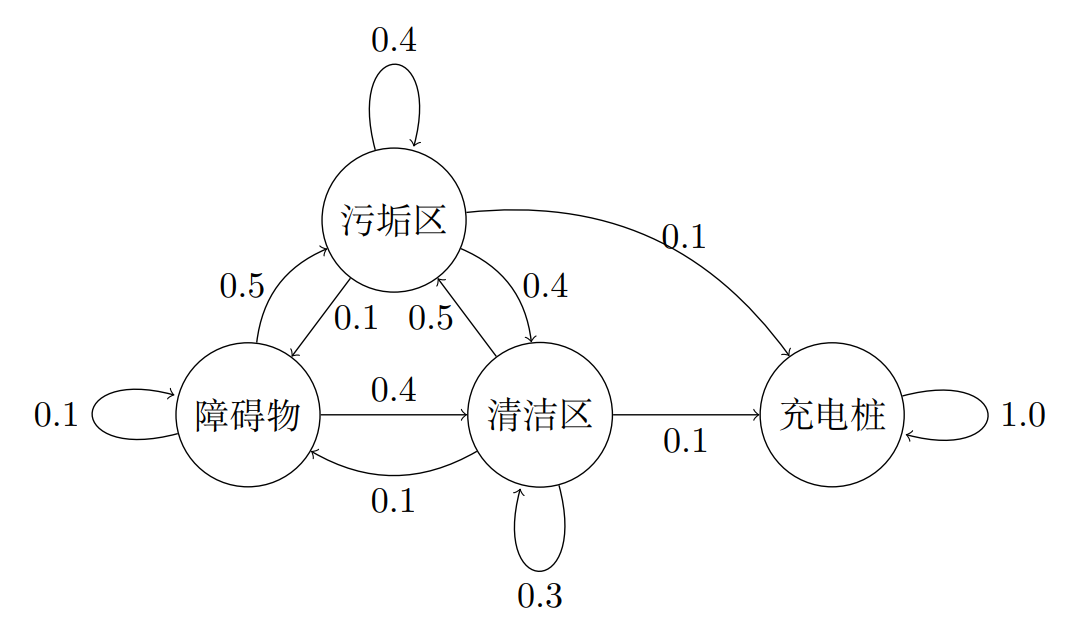 2
值函数
累积回报


状态值函数


状态动作值函数
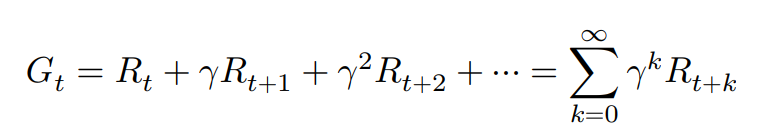 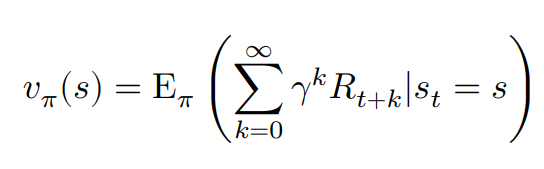 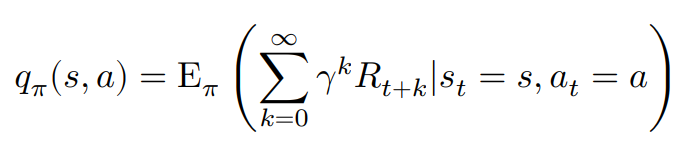 3
值函数之间的转化关系
将状态随着动作转移的过程展开为树状，可以看到状态值函数和状态动作值函数的关系，其中空心圆表示状态，实心圆表示动作
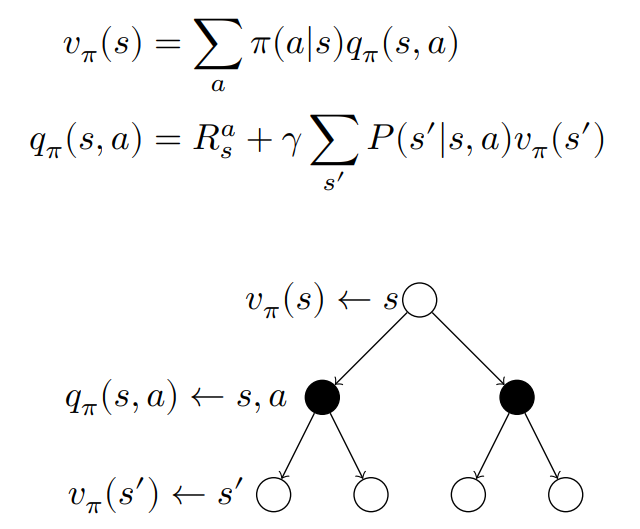 4
蒙特卡洛法
用反复实验得到的累积回报来逼近值函数

同策略学习
异策略学习
探索策略
软策略
目标策略
贪婪策略
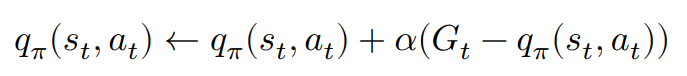 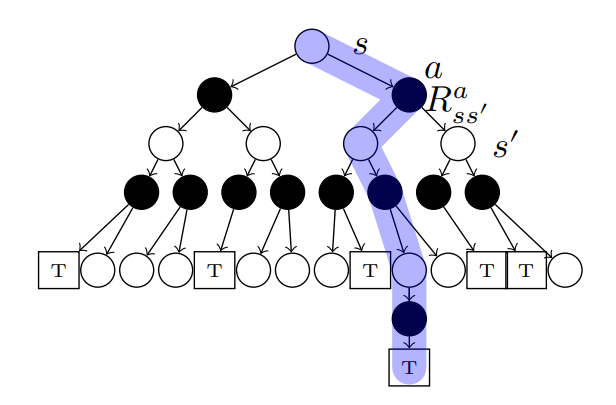 5
时间差分法
用当前值函数估计累积回报

不需要完成实验就可以修正值函数
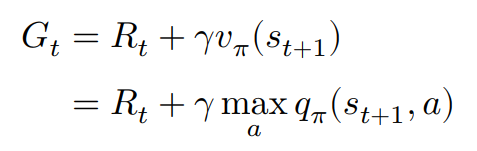 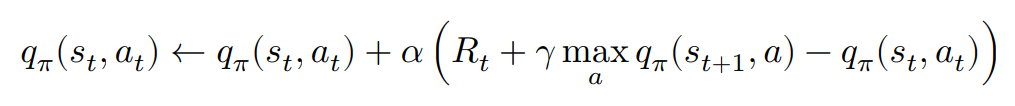 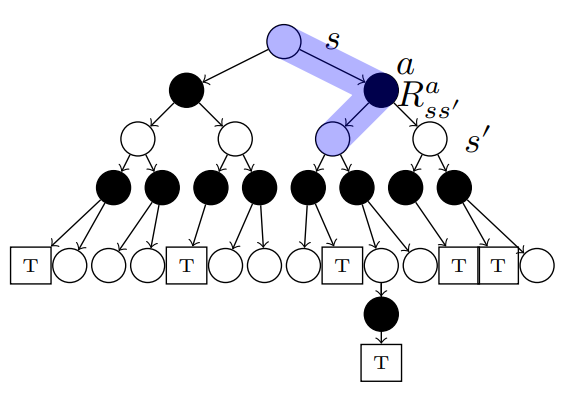 6
Q网络
7
带有回放记忆的深度Q网络
8